Discovery of Intrinsic Bulk Photovoltaic Effect in 2D SnP2Se6
Northwestern MRSEC 
DMR-1720139
IRG-1, Northwestern University MRSEC
Conventional semiconductor heterojunctions and homojunctions are foundational building blocks of optoelectronic devices including solar cells and light-emitting diodes. Non-centrosymmetric two-dimensional (2D) materials enable the engineering of mixed-dimensional heterostructures with complex optoelectronic properties, such as a polarization-dependent photoresponse. A 5-PI collaboration within the Northwestern University MRSEC discovered a strong ‘bulk’ intrinsic photovoltaic effect (BPVE) in 2D SnP2Se6, a van der Waals chiral (R3 space group) semiconductor. The strong BPVE arises from the combination of high carrier mobility and non-centrosymmetric crystal structure, and the response can be tuned by varying the angle between the crystal and the electrodes as well as the angle of the linearly polarized light. The novel symmetry-dependent photoresponse and the high carrier mobility of SnP2Se6 present diverse opportunities for constructing mixed-dimensional heterojunctions with tailorable optoelectronic properties.
Science Advances, 10, eado8272 (2024).
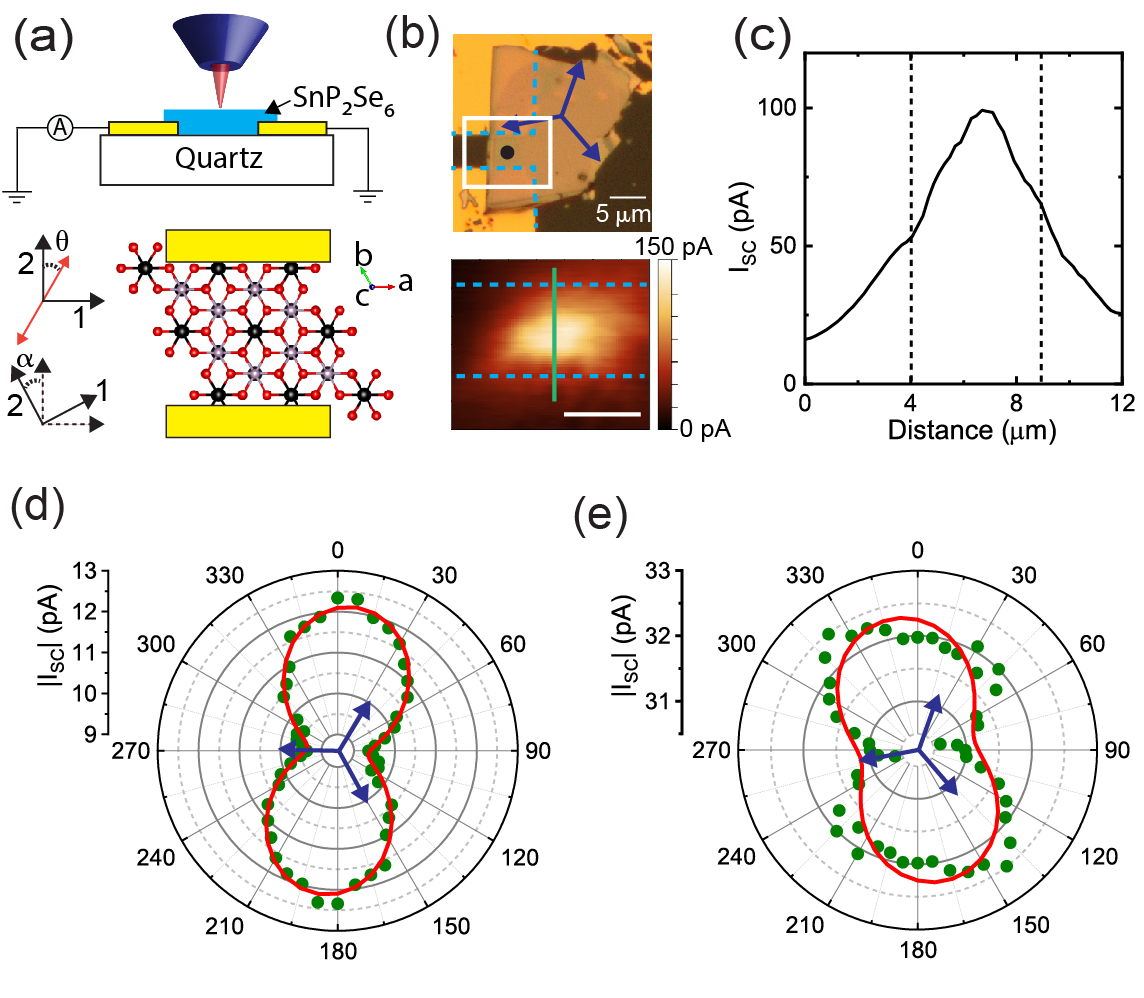 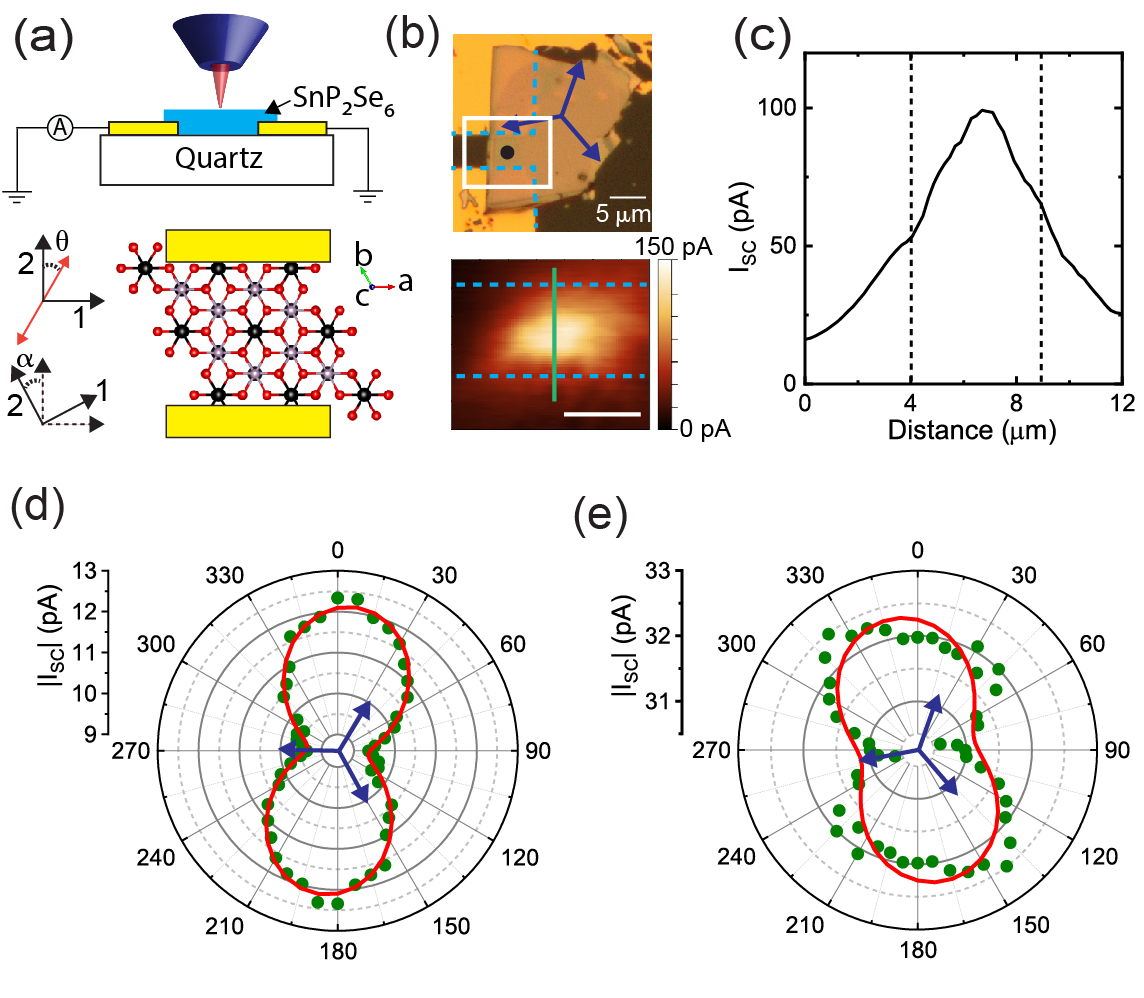 Polarization-dependent photocurrent reveals bulk photovoltaic effect.
Top Left: Polarized light is used to illuminate a thin crystal of SnP2Se6. Bottom Left: Top-view schematic of the crystal showing its orientation with respect to the gold metal electrodes and the polarization direction θ. α is the rotation of the crystal. Right: Variation of the photocurrent with angle due to the bulk photovoltaic effect. Red lines are fits to a phenomenological model.
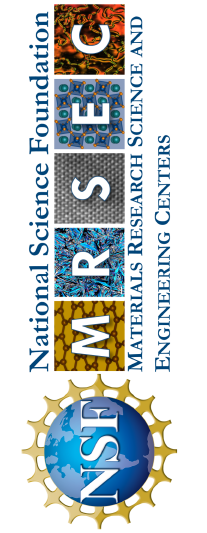 [Speaker Notes: What Has Been Achieved: A new layered chiral chalcophosphate, SnP2Se6, has been synthesized. SnP2Se6 is a van der Waals chiral (R3 space group) semiconductor, which shows a bulk photovoltaic effect and photocurrent generation without an applied voltage due to the crystal symmetry. The short-circuit current density arising from the bulk photovoltaic effect exceeds that of ferroelectric insulators by 1-3 orders of magnitude. In addition, phototransistors show a fast response time of less than 5 μs with responsivity exceeding 105 A/W and detectivity exceeding 1014 Jones, making it the highest gain van der Waals photodetector operating at this speed. 
Importance of the Achievement: The synthesis of new layered compounds is a promising pathway to create materials with novel properties due to the varied strength of bonding interactions along different directions and potential for tuning properties with variations in layer stacking. Recently, researchers have observed unique electrical and optical properties in various layered thiophosphate and selenophosphate crystals, and their highly tunable chemistry makes them promising for realizing superlative properties. In particular, SnP2Se6 exhibits a compelling combination of fundamental characteristics, including a high electron mobility, moderate band gap, and chiral symmetry, which produce a strong polarization-dependent photoresponse. The photoresponse arises from symmetry and does not require an applied bias, suggesting the possibility of ‘self-powered’ devices. 
How is the achievement related to the IRG, and how does it help it achieve its goals? A key goal of IRG-1 is to realize tunable responses to stimuli arising from the geometry and novel electronic structure of mixed-dimensional heterojunctions. The symmetry of 2D SnP2Se6 creates a polarization-dependent photoresponse even without the creation of a heterojunction, providing a useful design principle for the construction of mixed-dimensional heterojunctions with SnP2Se6 as a component. Embedding complex response functions within materials is one strategy to introduce qualitatively distinct or quantitatively superior performance characteristics in devices and circuits.
Where the findings are published: V. K. Sangwan, D. G. Chica, T.-C. Chu, M. Cheng, M. A. Quintero, S. Hao, C. E. Mead, H. Choi, R. Zu, J. Sheoran, J. He, Y. Liu, E. Qian, C. C. Laing, M.-A Kang, V. Gopalan, C. Wolverton, V. P. Dravid, L. J. Lauhon, M. C. Hersam, and M. G. Kanatzidis, “Bulk photovoltaic effect and high mobility in the polar 2D semiconductor SnP2Se6,” Science Advances, 10, eado8272 (2024).]